Blender
Transformations
Mahdi M. Bagher
5/02/13
1
Système de coordonnées 3D
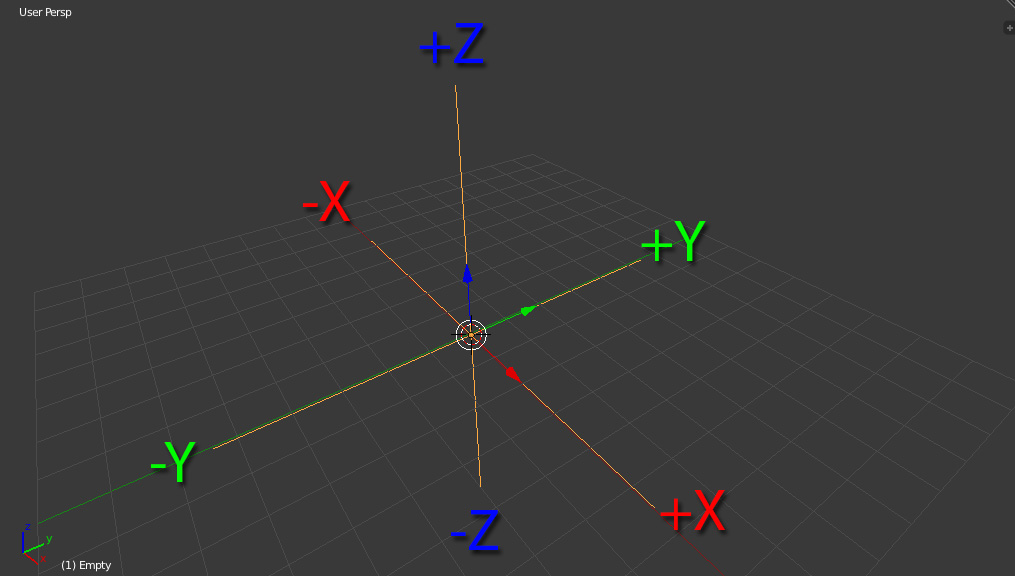 Footer Text
5/02/13
2
Transformation
Translation (grab)
« g »  clé sur le clavier
Rotation
« r »  clé sur le clavier
Scale / Changement d'échelle
« s »  clé sur le clavier
Footer Text
5/02/13
3
Transformation
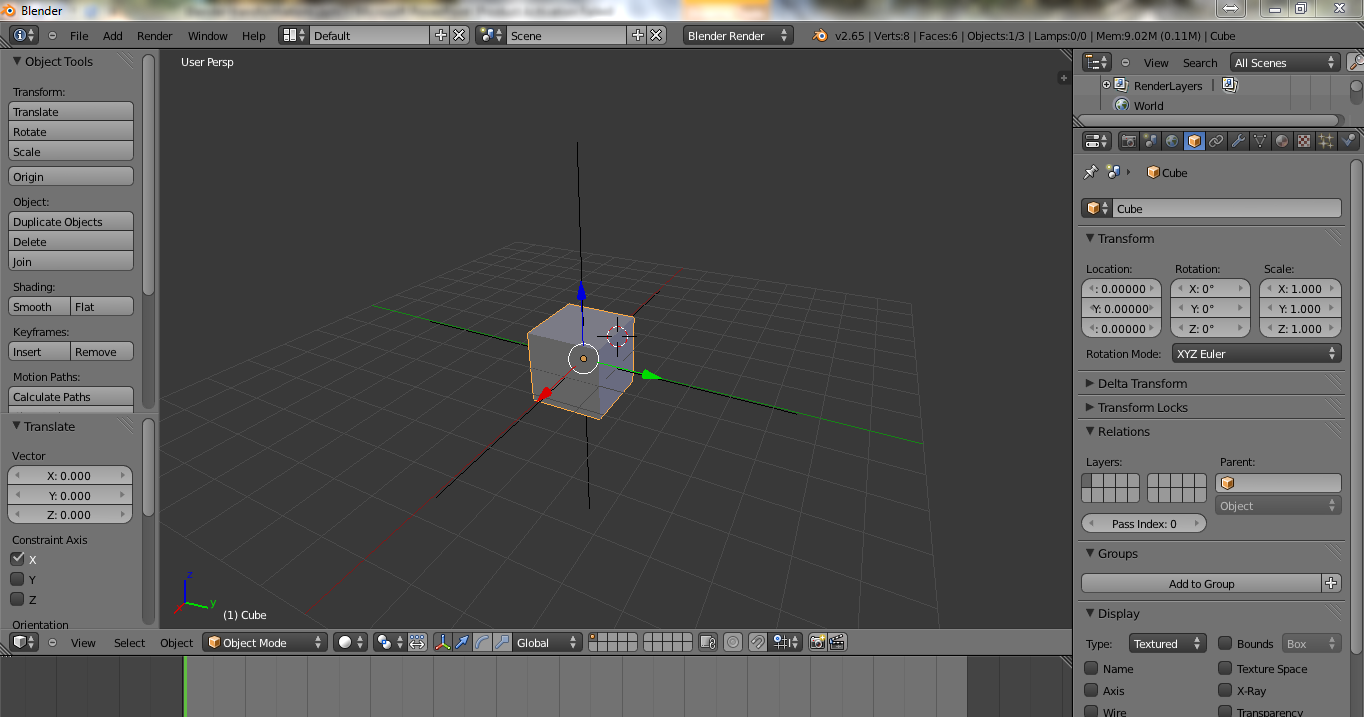 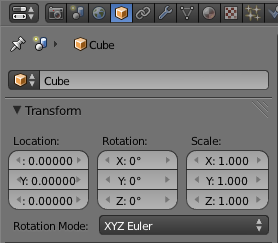 Mode objet
Footer Text
5/02/13
4
Trucs
Pressez « n » pour rapidement accéder au panneau de transformations pour les objets sélectionnés
Transformation le long d'un axe spécifique:
Après avoir pressé la clé (« g » ou « r » ou « s »), pressez l'axe sur le clavier (« x » ou « y » ou « z ») pour transformer seulement le long de cet axe
Ou gardez cliquée la souris du milieu (MMB)
Transformation le long d'un plan (soit XY ou XZ ou YZ):
Après avoir pressé la clé (« g » ou « r » ou « s »), pressez l'axe sur le clavier (« X » ou « Y » ou « Z ») pour transformer seulement le long du plan perpendiculaire à cet axe
Ou gardez cliquée la souris du milieu (MMB) avec "Shift"
Footer Text
5/02/13
5
Plus de trucs
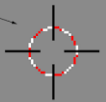 Le symbole à droite est le curseur 3D
« D » duplique les objets
« C » centre la fenêtre au point et positionne le curseur 3D à « 0,0,0 »
« A » ajoute un nouvel objet
Souris droit sélectionne un objet, avec « shift » pour sélectionner plusieurs objets
Pressez « b » et bouger la souris pour définir une boîte de sélection
Pressez « space » pour entrer au clavier et exécuter des commandes
« a » sélectionne ou déselectionne tout.
Footer Text
5/02/13
6
Origine (point de pivot)
Le point orange indique l'origine de l'objet sélectionné
Pour changer l'origine d'un objet:
Le bouton souris gauche (LMB) place l'origine à l'endroit du curseur 3D
Pressez « space » et tapez « set origin » et sélectionnez « origin to 3D cursor » ou utilisez le shortcut « ctrl + alt + C »
Footer Text
5/02/13
7
Hiérarchie d'un objet
En appliquant des transformations à un objet, si cet objet a des enfants, la transformation du parent sera héritée par tous ses enfants
Pour rendre un objet le parent d'autres objets:
Sélectionnez tous les enfants, puis le parent comme le dernier objet, et cliquez « ctrl + p »
Pour enlever le lien de parent à un enfant:
Sélectionnez l'enfant et cliquez « alt + p »
Footer Text
5/02/13
8
Outliner
Pour observer la hiérarchie des objets dans la scène, il faut consulter le outliner, qui est par défaut dans le coin haut droit de blender
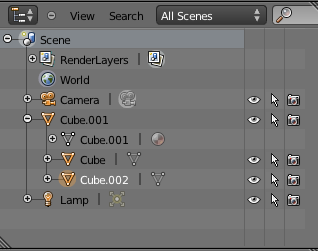 Footer Text
5/02/13
9
Exercice
Dupliquez la main gauche pour créer la main droite
Organisez les objets en une hiérarchie
e.g., le corps est le parent des mains, la main est le parent des doigts, etc.
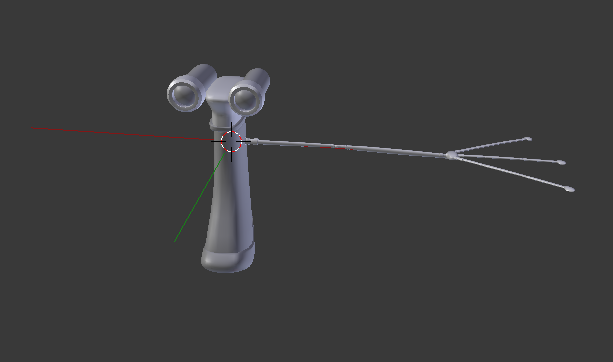 Footer Text
5/02/13
10